PROCESSES SHAPING PLANET EARTH
What forces have helped shape Earth’s landforms, climate and plant life?
Earth and the Solar System
Chapter 2, Section 1
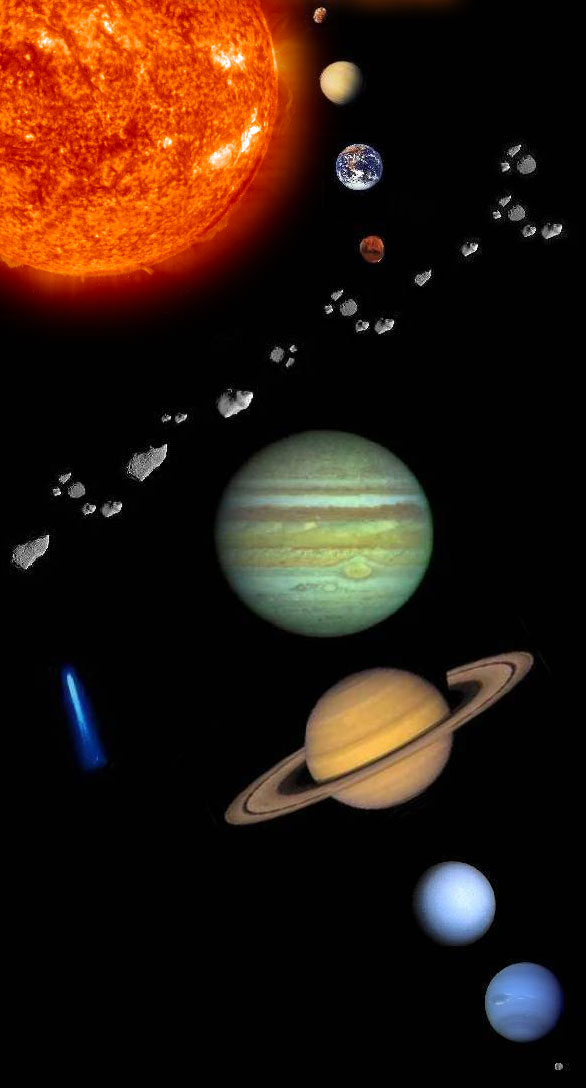 Solar System
Mercury
Venus
Earth
Mars
Jupiter
Saturn
Uranus
Neptune
Pluto
Structure of Earth
Inner Core - solid
Structure of Earth
Inner Core - solid
Outer Core - liquid
Structure of Earth
Mantle – has several layers
Magma created here.
Inner Core - solid
Outer Core - liquid
Structure of Earth
Crust – thin layer of rock
Mantle – has several layers
Magma created here.
Inner Core - solid
Outer Core - liquid
On and above the Earth
Atmosphere – air
Lithosphere – solid rock portion of the earth
Hydrosphere – All bodies of water
Biosphere – where plants and animals live (everything combined)
Continental Drift Theory
In 1912 Alfred Wegener presented a new idea about the continents.  He called it the Continental drift theory.  He maintained that the earth was once a supercontinent that divided and slowly drifted apart over millions of years.  
Wegener called this supercontinent “Pangaea” meaning “all earth”.  
The supercontinent split into many plates that drifted and crashed into each other and split apart before coming to their current position.
Lithosphere
The lithosphere is made up of Earth’s crust and solid upper mantle.  
Below the Earth’s crust is the mantle, a region of hot, dense rock. 
As one travels deeper toward Earth’s center temperature and pressure rises.
Tectonic Plates
The earth’s crust is broken up into tectonic plates. The movement of these plates shapes the earth’s surface.  
New crust is made when plates spread apart.  Crust folds into new mountain chains where continental plates collide.
“Plate Tectonic” Theory
[Speaker Notes: If you look at a map of the world, you may notice that different continents seem to fit together like a puzzle.  Many scientists believe that all of the present continents of the world fit together in a single, giant continent.  Gradually, this large land mass separated and its pieces drifted apart to their present locations.]
WHAT CAUSES PLATE MOVEMENT?
CONVECTION – The spread of heat through the movement of a fluid substance. Inside the mantle, semi-solid rock is heated.  As it is heated it expands and becomes less dense. This lighter rick rises as gravity pulls down the cooler dense rock. 

GRAVITY – also contributes to plate movement. When oceanic plates and land plates collide the dense oceanic plate is pulled by gravity under the lighter land plate.
Convection is the spread of heat through the movement of a fluid substance.
WHAT ARE THE EFFECTS OF PLATE TECTONIC BUILDING?
Mountain Building
Seafloor Spreading 
Rift Valleys
Earthquakes and Tsunamis
Volcanoes
Mountain Building
When two land plates slowly push into one another, they often fold upward, creating mountain chains.
The convergence of the Indian plate and the Eurasian plate created the Himalayan Mountains.
Andes Mountains were created when the continental plate of South America collided with the oceanic plate.
SEAFLOOR SPREADING
Some plates move apart. The separation of plates causes the seafloor to spread. 
As the plates move apart, magma rises up through the cracks in the ocean floor creating a ridge of mountains or islands.
CREATION OF RIFT VALLEYS
The separation of tectonic plates has created rift valleys- long valleys between parallel ridges of mountains. 
The Great Rift Valley in Africa runs through the highlands of Ethiopia and Kenya to the east.
THE GREAT RIFT VALLEY
EARTHQUAKES
Plate movements can cause a break in Earth’s crust, known as a fault. 
As plates move, they create tremendous stress at plate boundaries. Eventually, parts of the rocky crust will break causing a fault and sending vibrations known as earthquakes. 
Scientists measure the waves sent by an earthquake with a seismograph.
When an earthquake occurs under or near the ocean, it creates immense oceans of destructive force known as a tsunami.
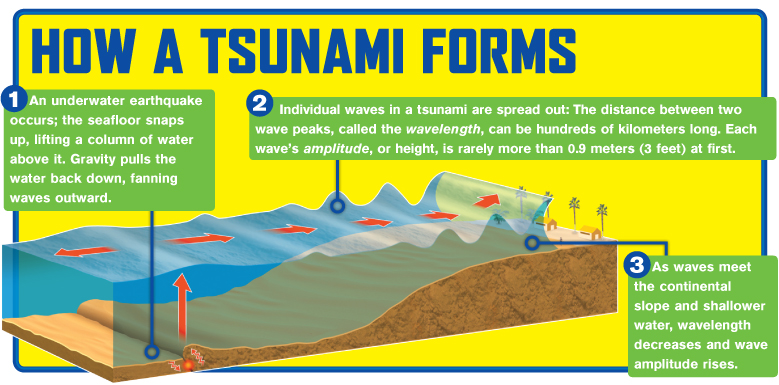 VOLCANOES
In places where tectonic plates diverge or where one dives under another, pressure in the Earth’s mantle is reduced and the hot, solid rock becomes liquid. 
Pockets of molten rock form beneath the Earth’s surface and may break through the Earth’s crust.
VOLCANO ERUPTING
Ring of Fire is a zone of volcanoes and frequent earthquakes.
OTHER FORCES AFFECTING EARTH’S LITHOSPHERE
The processes of weathering and erosion reduce the mountains and other land features created by volcanoes, earthquakes and folding.
WEATHERING
The wearing down of rocks at the Earth’s surface by actions of wind, water, ice and living things.
Weathering by freezing
Water expands when it freezes. Water may seep into cracks or pores in rocks and expand these cracks or pores in rocks and expand these cracks if the temperature drops and the water freezes.
WEATHERING
EROSION
The process by which rock, sand and soil are broken down and carried away.
By erosion a river can cut a canyon, like the Grand Canyon, through solid rock.
DEPOSITION
The same forces that erode one place can deposit particles and sediment in another place building it up. 
 Example: rivers carry sediment down stream and ocean waves can bring sand to a beach.
Smaller rocks are displaced by water and deposited downstream. The water over the rocks in time make them smooth.
EARTH’S LANDFORMS
ALL THERE PROCESSES ACTING ON EARTH’S LITHOSPHERE CREATE TYPICAL LANDFORMS. THESE LANDFORMS INCLUDE MOUNTAINS, HILLS, PLATEAUS, VALLEYS, PLAINS, CANYONS, DESERTS AND BEACHES.
Mountains – formed by the collision of tectonic plates.
VALLEYS – long, low areas between ranges of mountains, hills or uplands. They are often created by erosion and may have stream running along bottom.
PLATEAU – a flat highland whose sides drop suddenly because of erosion.
CANYONS – a deep gorge or ravine between cliffs  often carved from landscape by a river.
Hills – Landform that extends above the surrounding lands, often with slight summit.
Plains – Area of level land usually at low elevation and covered with grasses
DESERT- may be rocky or sandy. An area that received less than 9 inches of precipitation a year.
Archipelago – island chain
Bay – an area surrounded by land
Delta – flat, low land built up from soil carried downstream.
Gulf – a large body of water along a sea or ocean. – Gulf of Mexico.
Isthmus – narrow stretch of land connecting two large land areas.
Coast – the land along a sea or an ocean.
River – large natural stream of water that flows through land from high to low elevation.
Tributary – small stream or river that flows into a larger river.
Island – body of land completely surrounded by water.
Peninsula – a body of land jutting into a lake or ocean surrounded by water on three sides.
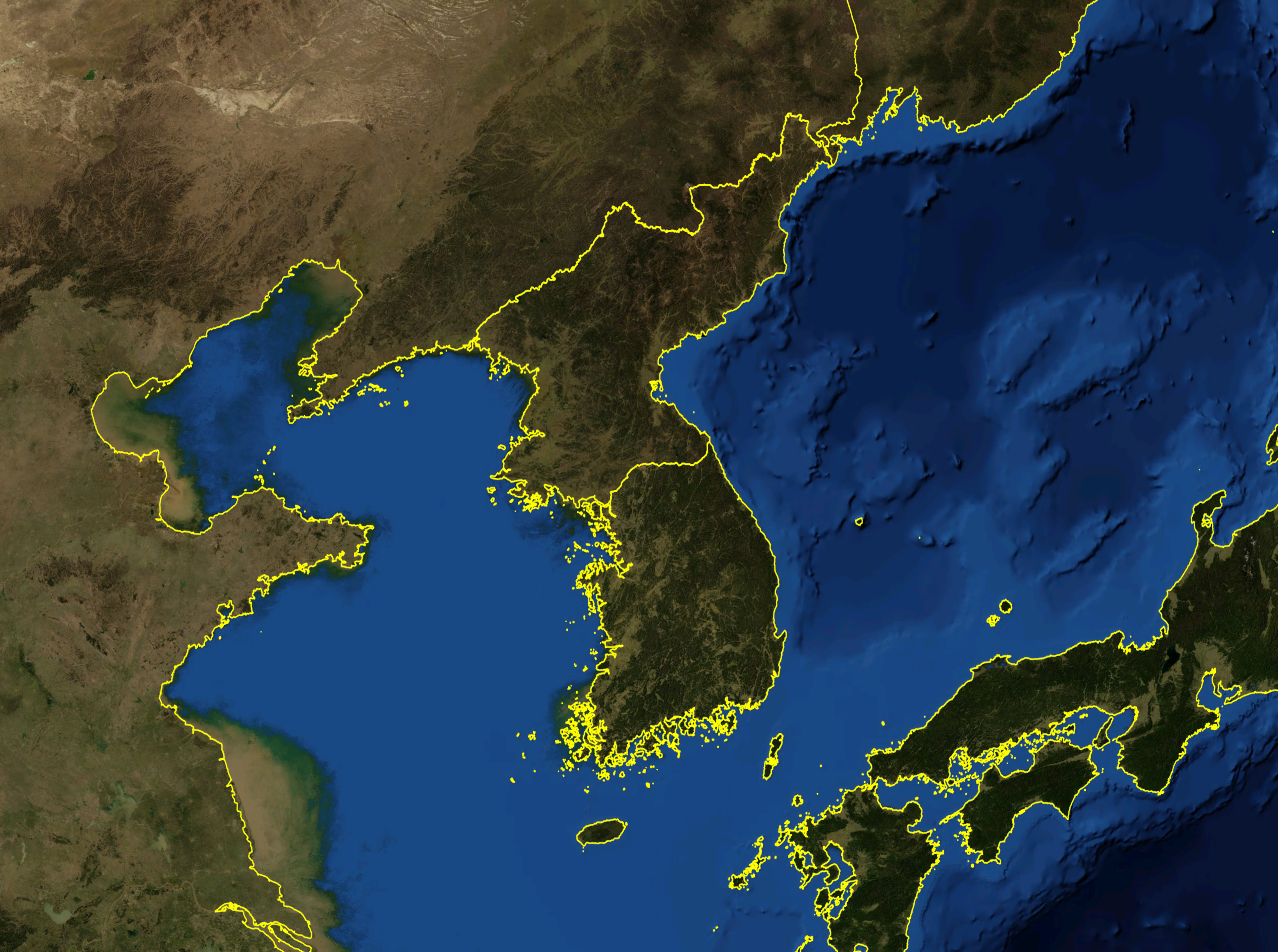 Lake – body of water surrounded by land – usually freshwater.
Mouth of river – place where river empties into a larger body of water.
HYDROSPHERE: Earth’s Water
More than 70 percent of the Earth’s surface is covered by water.  
About 97 percent of that is in the ocean; 
most of the rest is frozen in the polar ice caps; 
less than one percent is found in the atmosphere, groundwater or in freshwater lakes and rivers.
Oceans and Seas
The ocean is a connect body of salt water that covers 71% of the earth
Divided into 4 sections: Atlantic, Pacific, Indian and Arctic
Ocean Motion
Waves – Swells or ridges produced by winds
Ocean Motion
Tides – regular rises and falls of the ocean created by the gravitational pull of the moon or the sun
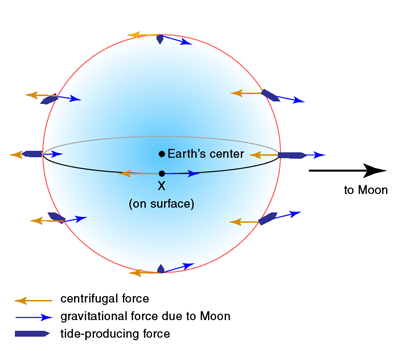 TIDES AND CURRENTS
The Earth’s ocean waters are in constant motion.  This can be seen in the movement of their tides and current.
TIDES
Each day the surface level of the ocean rises and falls. 
Tides are caused by the gravitational pull of the moon on Earth’s ocean waters.  
Ocean waters directly facing the moon bulge toward the moon creating high tide, a time when sea levels are at their highest. 
On the opposite side of the Earth is another high tide cause by the force of the Earth’s spin where the moon’s pull is weakest. 
Sea levels are the highest when the moon and sun are on the same side of the Earth and lowest when they are on opposite sides.
TIDAL BULGES
CURRENTS
Ocean currents are the movements of the ocean’s waters. 
Occur both at surface and below. 
Surface currents are caused by spinning of Earth and winds. 
At the Equator, the spinning of the Earth and winds push surface water towards the west. This sets in motion large circular surface currents. 
Water heated by the sun moves away from the Equator , carrying heat energy towards the polar regions. 
The transfer of energy helps maintain a balance – carrying warm water from the tropics to colder regions, and cold water from polar regions towards the tropics.
MAP OF OCEAN CURRENTS
The Gulf Stream carries warm water towards Great Britain which makes the country warmer than it would otherwise be.
Cold, salty water is more dense and sinks. It moves toward the equator, pushing warmer water away.
Lakes, Rivers and Streams
Lakes hold > 95% of earth’s fresh water
Result of glacial action 
Salt water lakes result from surface changes that cut water off from the sea
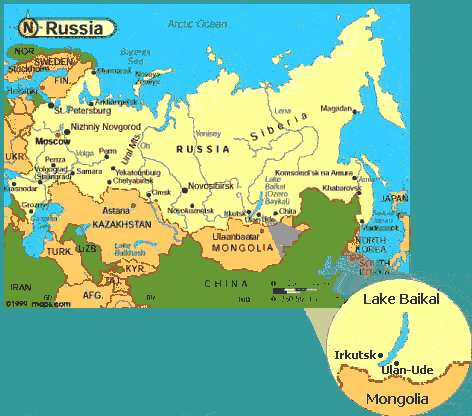 Lakes, Rivers and Streams
Rivers and streams flow through channels and move water to or from a larger body of water
An area drained by a major river and its tributaries is a drainage basin
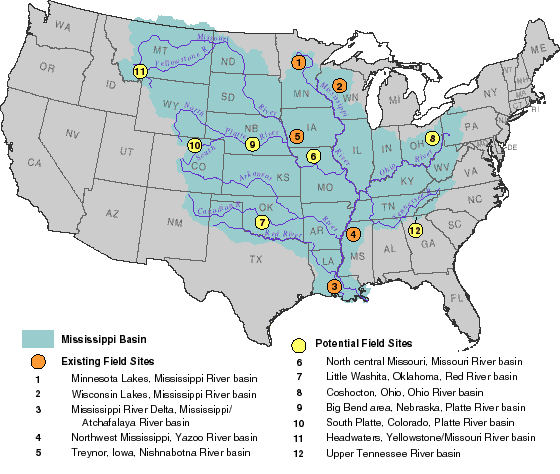 Ground Water
Water held in the pores of rocks
Water table – level at which the rock is saturated
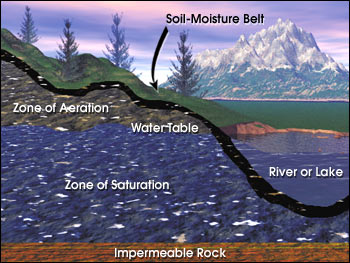 Oceanic Landforms
Continental shelf – the earth’s surface from the edge of a continent to the deep part of the ocean
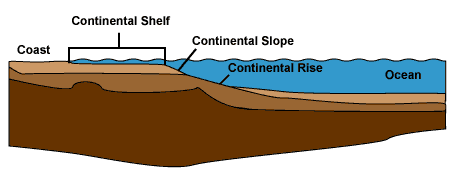 Continental Landforms
Relief – the difference in elevation of a landform from its lowest point to its highest point
4 categories: mountain, hills, plains, and plateaus
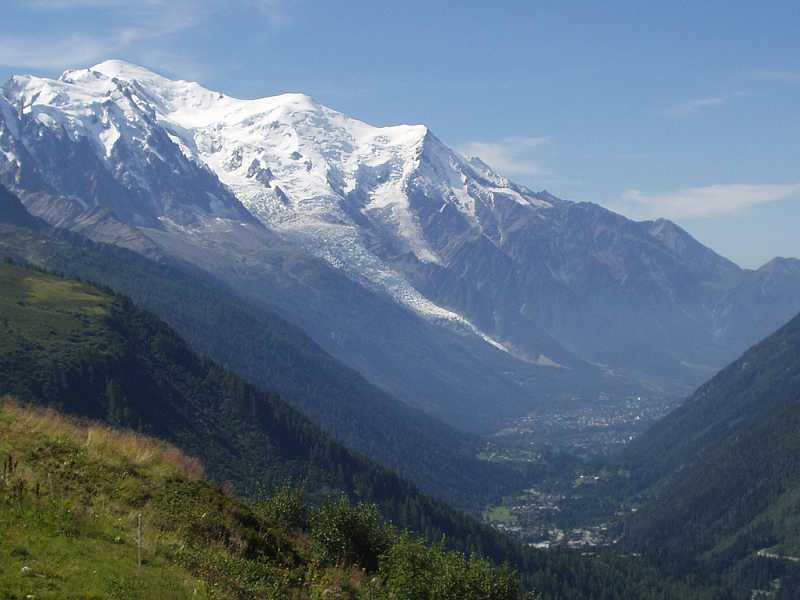 Major Hydrosphere Landforms
Island – a body of land surrounded by water
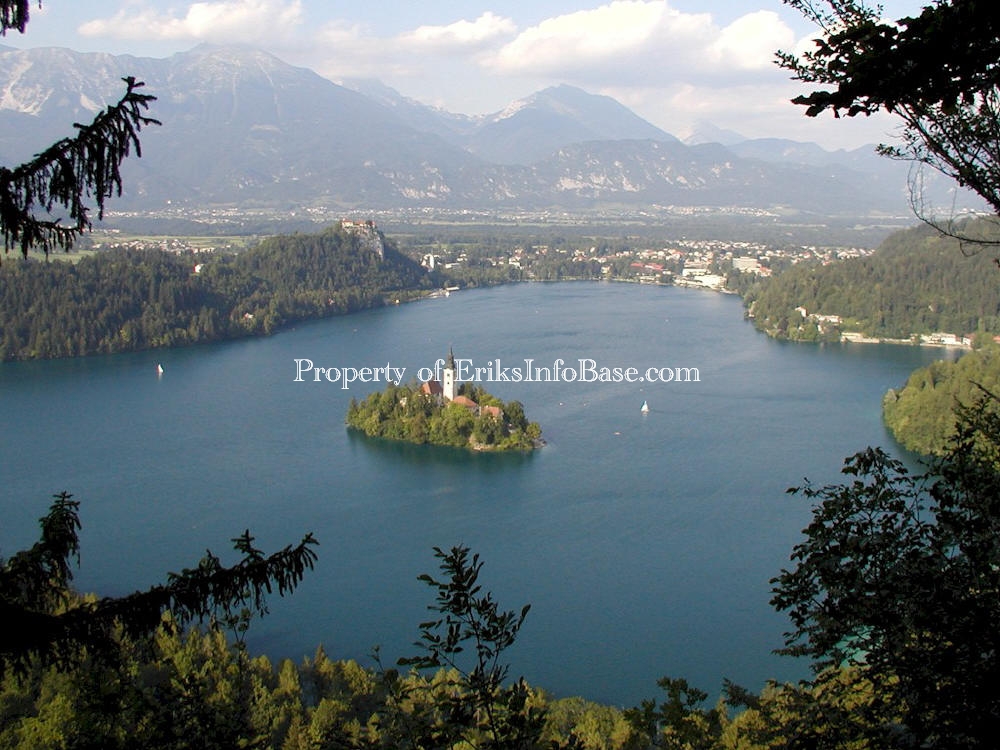 Swamp – a lowland region that is saturated by water
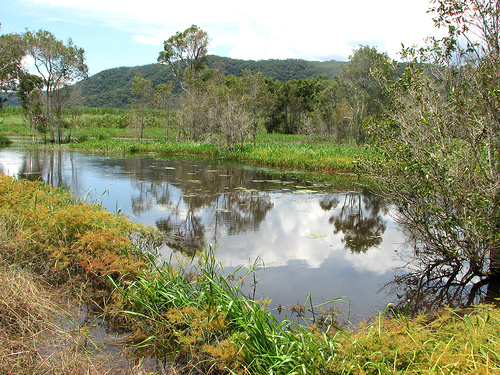 Strait – a narrow channel connecting 2 larger bodies of water
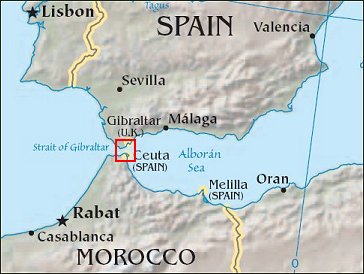 Delta – a triangular area of land formed from deposits at the mouth of a river
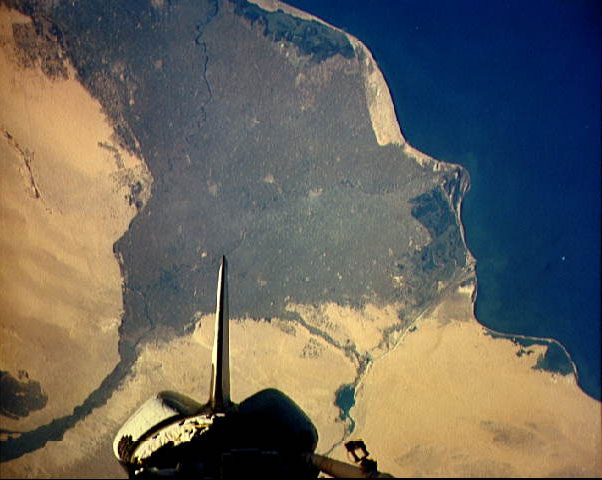 Oasis – a spot of fertile land in a desert, fed by water from wells or underground springs
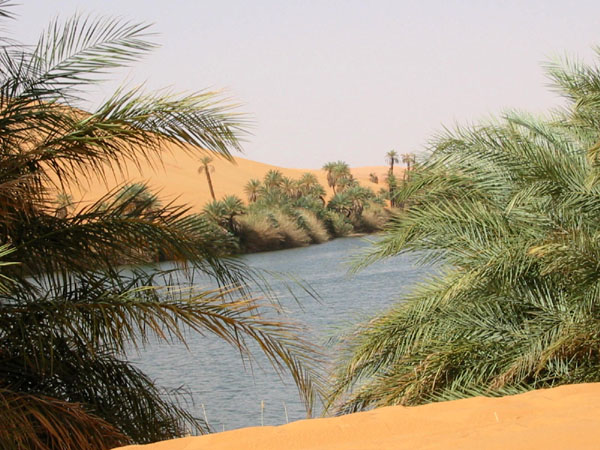 Cataract – a step-like series of waterfalls
THE WATER CYCLE
The continuous circulation of water between the atmosphere, oceans and earth. 
Water from the surface of the oceans and other bodies of water evaporates into the atmosphere. 
The water then exists in the atmosphere as vapor. 
When the vapor cools it condenses.
Then precipitation, either rain or snow, falls to the earth.
The rain or snow soaks into the ground, evaporates into the atmosphere, or flows into rivers to be recycled.
Label the Water Cycle
Atmosphere and Climate
Around the Earth is an envelope of gases known as the atmosphere.  It consists of mainly nitrogen and oxygen. 
The atmosphere absorbs solar radiation, moderates temperature and distributes water. 
Weather refers to the conditions in the atmosphere closest to the earth, including humidity, winds and precipitation. 
Climate is the average weather conditions of a place over a period of time.
Geography of Weather
Weather is affected by latitude, elevation, wind patterns, ocean currents and mountain barriers. 
Temperatures are generally warmer when you get near the equator. 
Temperatures are cooler at higher elevations.
Vertical climates are those different climates at different altitudes in the same area.
Winds
Winds are influenced by the Earth’s spin. 
Winds may bring moist air and rain, such as the monsoons, or they may leave an area dry.
Mountains
Mountains may prevent moist air from reaching an area as air that rises over a mountain barrier cools.  
The air loses its moisture and is drier when it reaches the other side of the mountain. 
The ocean side of the mountain often has heavy rainfall.
Earth’s Seasons
Earth tilts on its axis as it revolves around the sun. Because of this tilt, the sun’s rays hit the Northern Hemisphere longer and more directly in summer than in winter.  The sun appears to his higher in the sky, temperatures are warmer, and the days are longer. 
When it is summer in the Northern Hemisphere it is winter in the Southern Hemisphere. 
Seasonal differences are greatest at the poles and least at the equator.  The area around the equator is not affected by the Earth’s tilt.
Distribution of Climate Regions
High-Latitude climates – The North and South Poles have similar “polar climates” with very cold winter temperatures. Include Subarctic, Tundra and Highland
Mid-Latitude climates – Places in middle latitudes with low elevation have warm summers and cool winters. These are called “temperate climates”. 
Low-Latitude climates – Include both extreme “tropical moist climates” and “dry desert climates”.
The Biosphere: Climate and Biomes
The biosphere refers to all life on Earth.  Weather patterns and climate influences what kinds of plants and animals can successfully live in a particular geographic location. 
An ecosystem is an interdependent community of plants and animals. Based upon the interaction of climate, landforms, bodies of water, and soils scientists have identified several different biomes – distinct geographic regions with their own particular types of plant and animal life.
Temperate Deciduous Forest
Develop in mid-latitude regions where there is ample rain and moderate temps with cool winters. 
Trees change color in fall and lose leaves in winter.
Coniferous Forest – those trees bearing cones and needles. Found in huge areas in northern regions of North America, Asia and Europe.
Tropical Rain Forests
Develop in tropical areas near the equator where there is ample rainfall and warm temperatures year-round. 
Large trees cover the area with their leaves forming a canopy. 
Tropical rainforests are marked by an abundance of animal and plant life.
Grassland
Exist where climate is drier and not enough rainfall to support large amounts of trees.  
Grasses dominate these areas with large grazing animals like cattle, antelope or bison. 
Savannas are grasslands with some trees.
Deserts
Regions that receive less than 10 inches rainfall annually. 
Have own special forms of plant and animal life, which have adapted to extreme temperatures and lack of water. 
Cacti and camels for example.
Deserts can be rocky or sandy.
Tundra
Found closer to polar regions. 
Soil is so cold trees cannot grow. 
Much of ground is frozen year-round 
Tundra's have distinct biomes, with grasses, small shrubs, large mammals and birds that migrate to these regions in the warmer spring and summer months.
Tundra